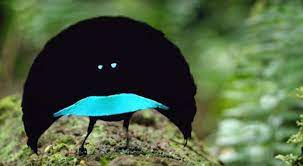 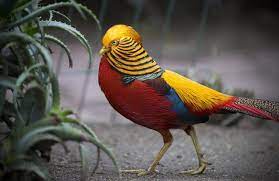 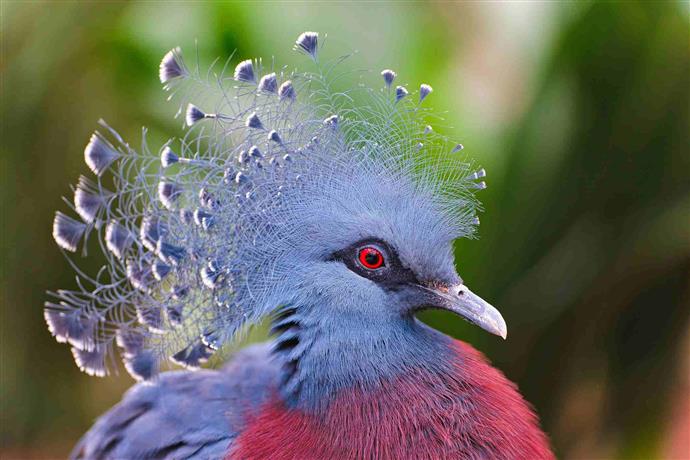 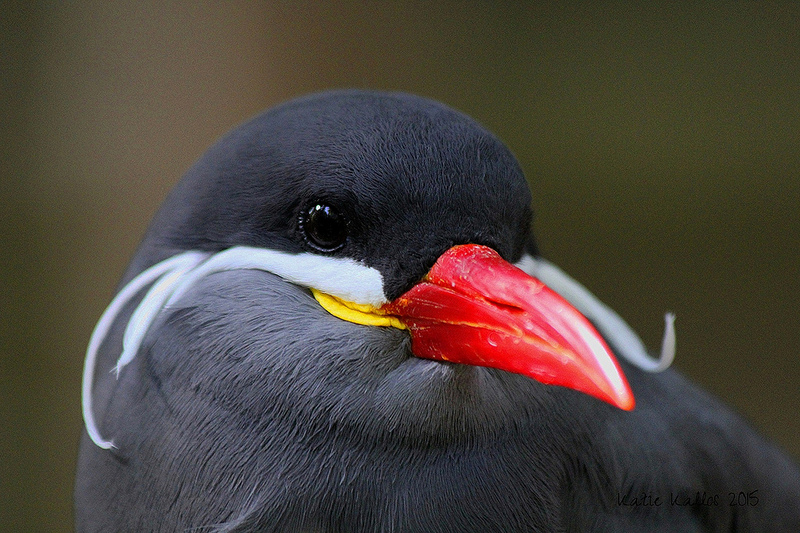 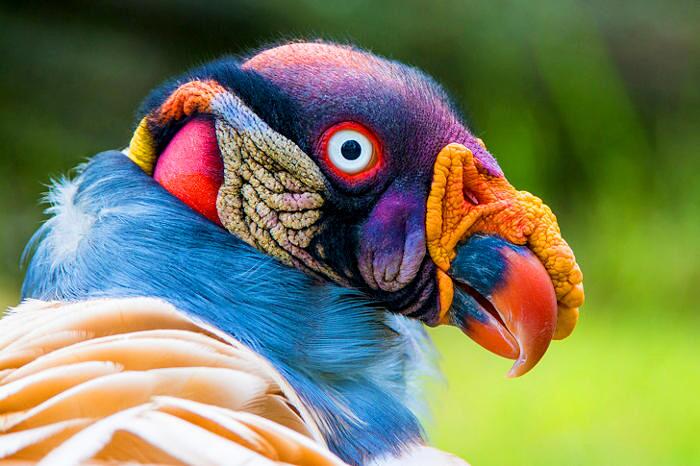 GLI UCCELLI
Di Andrea Forcella
Cosa sono?
Gli uccelli sono vertebrati a sangue caldo
I loro antenati erano un gruppo di dinosauri che abitarono la Terra durante il periodo giurassico 150-200 milioni di anni fa
Sono vertebrati con 10.000 specie registrate
Abitano tutti gli ambienti del pianeta
IL PIUMAGGIO:LA CARATTERISTICA SINGOLARE…
La maggior parte degli uccelli vola grazie alla forma aerodinamica del corpo e delle ali
Le piume di uccello hanno una struttura intricata e si sono evolute.
Ogni tipo di piuma varia a seconda delle regioni del corpo in cui si trova e della sua forma. Non tutte le piume servono per volare, servono anche :
Scegliere con chi accoppiarsi
Durante la nidificazione
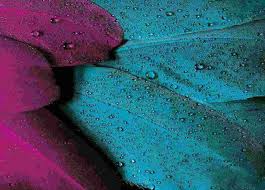 Mimetizzazione
Riconoscimento di animali della stessa specie
Termoregolazione: il piumaggio trattiene le bolle d’aria che impediscono all’uccello di bagnarsi
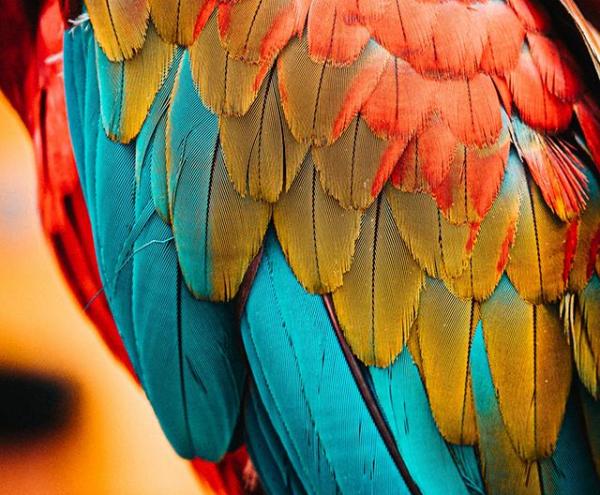 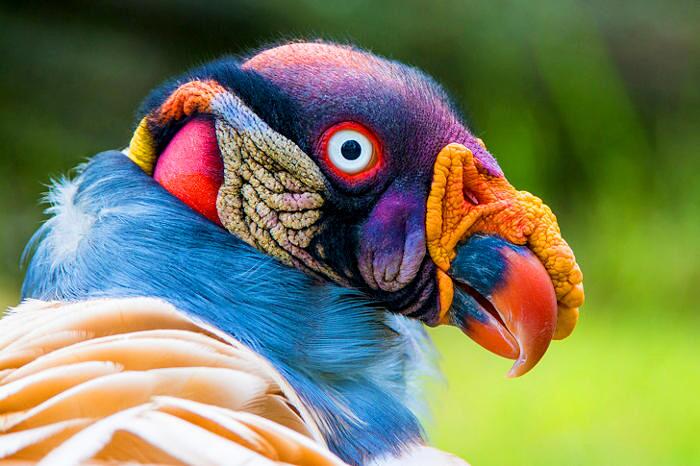 L’avvoltoio reale
Presente nelle foreste tropicali tra Messico e Argentina, si distingue per la vivacità dei colori
Le grandi ali raggiungono un’apertura di circa 2 metri e durante il volo rimangono tese
Di solito si nutre di carogne che avvista dall’alto ed è molto temuto
Il volo degli uccelli
Grazie alla forma delle loro ali gli uccelli possono compiere spettacolari planate e lunghi viaggi
Le ali si sono sviluppate in modo diverso in ogni gruppo di uccello:
Uccelli senza piume
Uccelli con piume ridotte
Uccelli con piume rudimentali
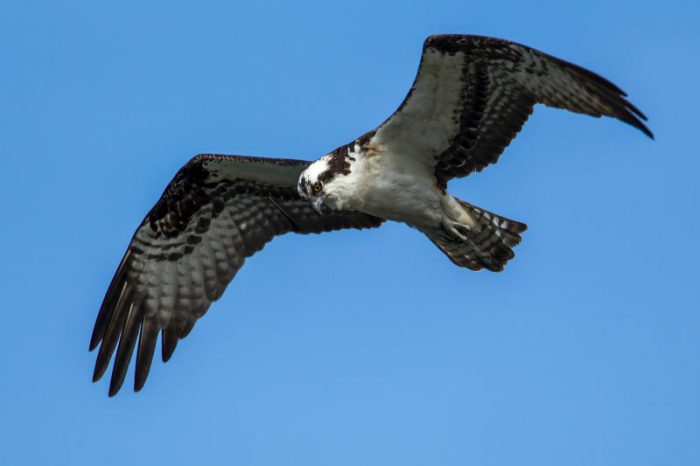 Il volo….
Nelle specie volanti le ali sono molto sviluppate a seconda del loro stile di vita e hanno forme diverse:
Tonde e larghe
Appuntite e strette
Lunghe e strette
Piume simili a dita
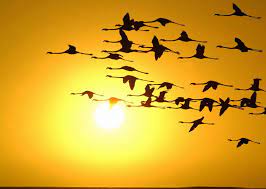 La migrazione
Gli uccelli sono in grado di effettuare lunghi voli durante le migrazioni, che sono regolari e si verificano a causa di cambiamenti stagionali per ricercare migliori condizioni di vita
Per orientarsi ricorrono di solito al sole
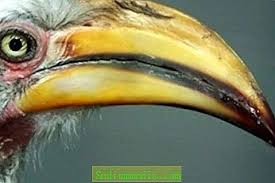 Caratteristiche
Vista molto sviluppata
Olfatto poco sviluppato
Udito molto sviluppato
La forma del becco dipende da quello che mangiano
Siringe: organo vocale che permette di vocalizzare 
Accoppiamento: possono avere un solo partner oppure averne di più
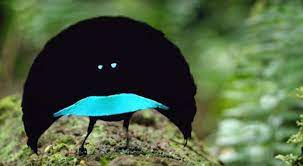 La Paradisea
Vive a nord dell’Australia e fa parte degli uccelli del paradiso
I ricercatori sono affascinati dalla sua tecnica di corteggiamento
Il maschio modifica il suo piumaggio, di color nero lucido con petto e testa di verde turchese brillante. Quando danza per amore si gonfia completamente e la donna guarda incantata